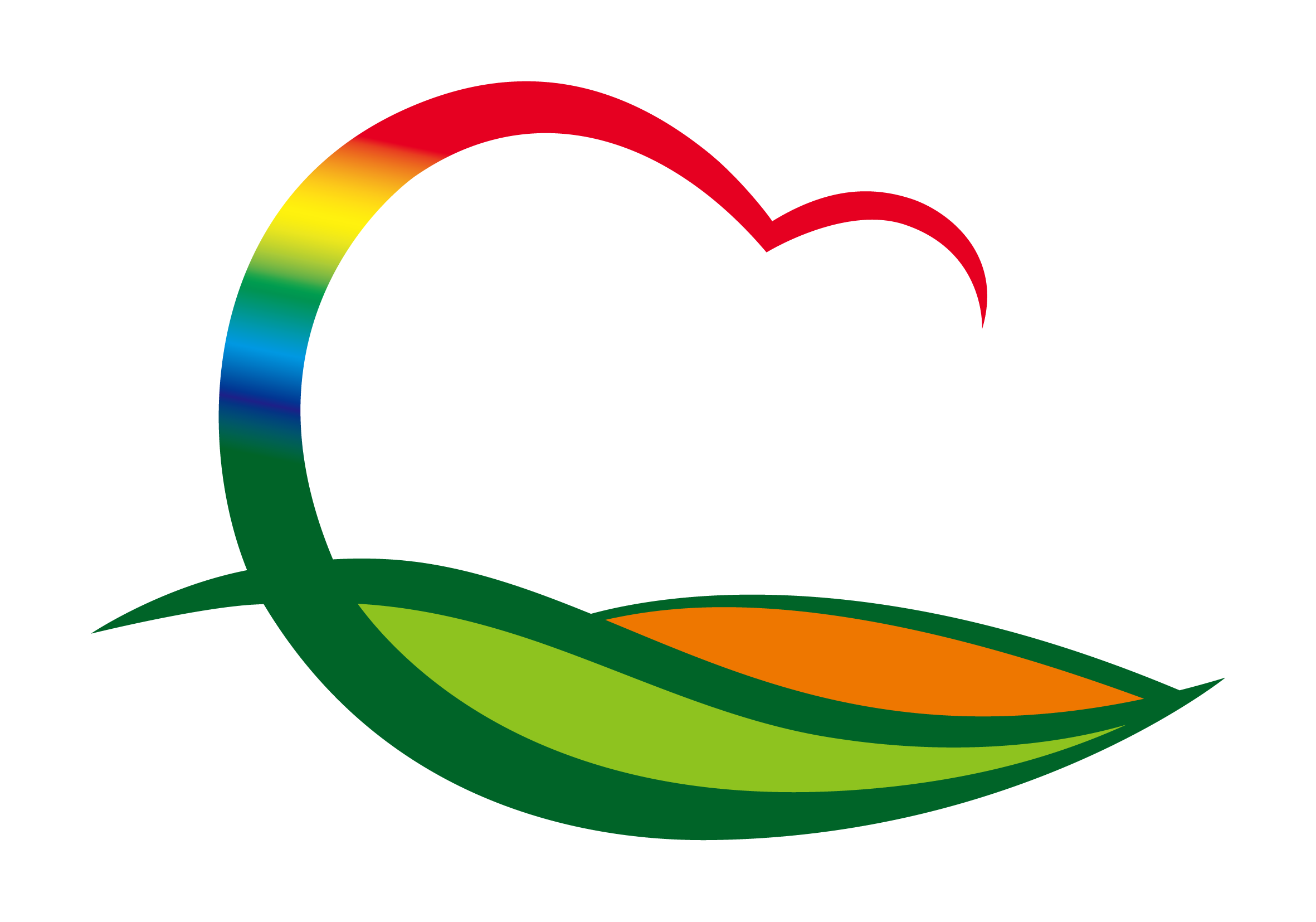 재    무    과
(2023. 8. 28.  ~  9.  3.)
1. 취득세(상속) 신고납부 안내문 발송
일      시 : 8. 31.(목)
대      상 : 23년 4월 사망자의 상속인(90명)
내      용 : 상속 취득세 자진 신고·납부 안내
2. 정기분 주민세(개인분, 사업소분) 납기내 납부 홍보
개인분(21,684건 / 236백만 원), 사업소분(2,171건 / 317백만 원)
납부기한 : 8. 31.(목)
내      용 : 문자전송, 전광판, 홈페이지 등 홍보
3. 공사(용역)·물품 전자입찰 및 수의계약
입       찰 : 15건 (평전리 농로 정비공사 외 14건) / 520백만 원 
수의계약 : 19건 (개춘리 농로 정비공사 외 18건) / 330백만 원